Equidad Salarial En La Práctica
1
Evalúa tu punto de partida
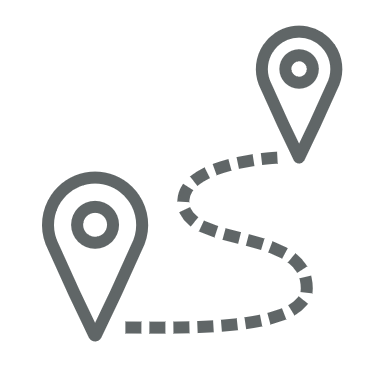 2
Fase 1: Evaluación Previa
24%
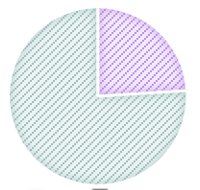 Métricas e Indicadores Clave de Rendimiento
Definir cronograma
Propiedad y responsabilidad
Garantizar el cumplimiento
Presupuesto y recursos
Los profesionales de recursos humanos informan que la falta de una arquitectura laboral clara y de marcos de nivelación laboral fue un factor que frenó una mayor comunicación del programa salarial.
2023 Encuesta de transparencia salarial, Willis Towers Watson
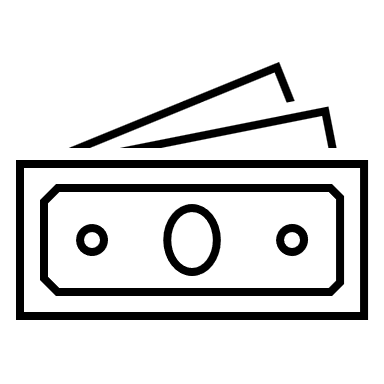 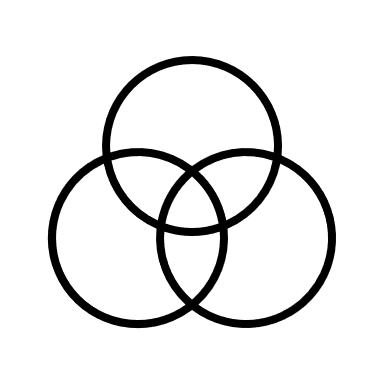 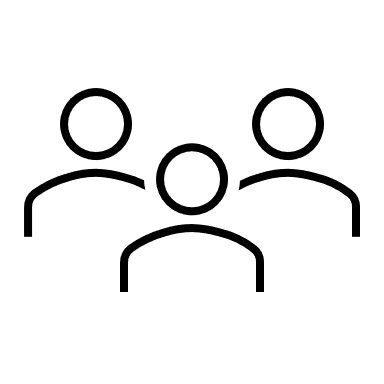 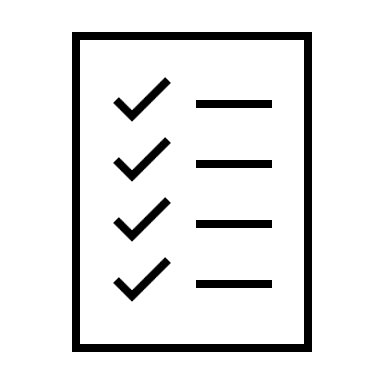 Alineación de partes interesadas:
Presupuesto para remediación
Determinar las necesidades de privilegios
Grupos comparadores:
Agrupar empleados que realizan trabajos sustancialmente similares
Diferencias entre unidades de negocio, departamentos y funciones.
Filosofía salarial:
Preparación de datos
Propiedad de datos
Tipo de análisis (por ejemplo, género)
Elementos salariales (por ejemplo, salario base)
Nivelación/arquitectura de trabajo
Motivaciones y objetivos:
Impacto de la regulación
Impulsores de negocios
Resultados previstos
3
Fase 2: Evaluación
55%
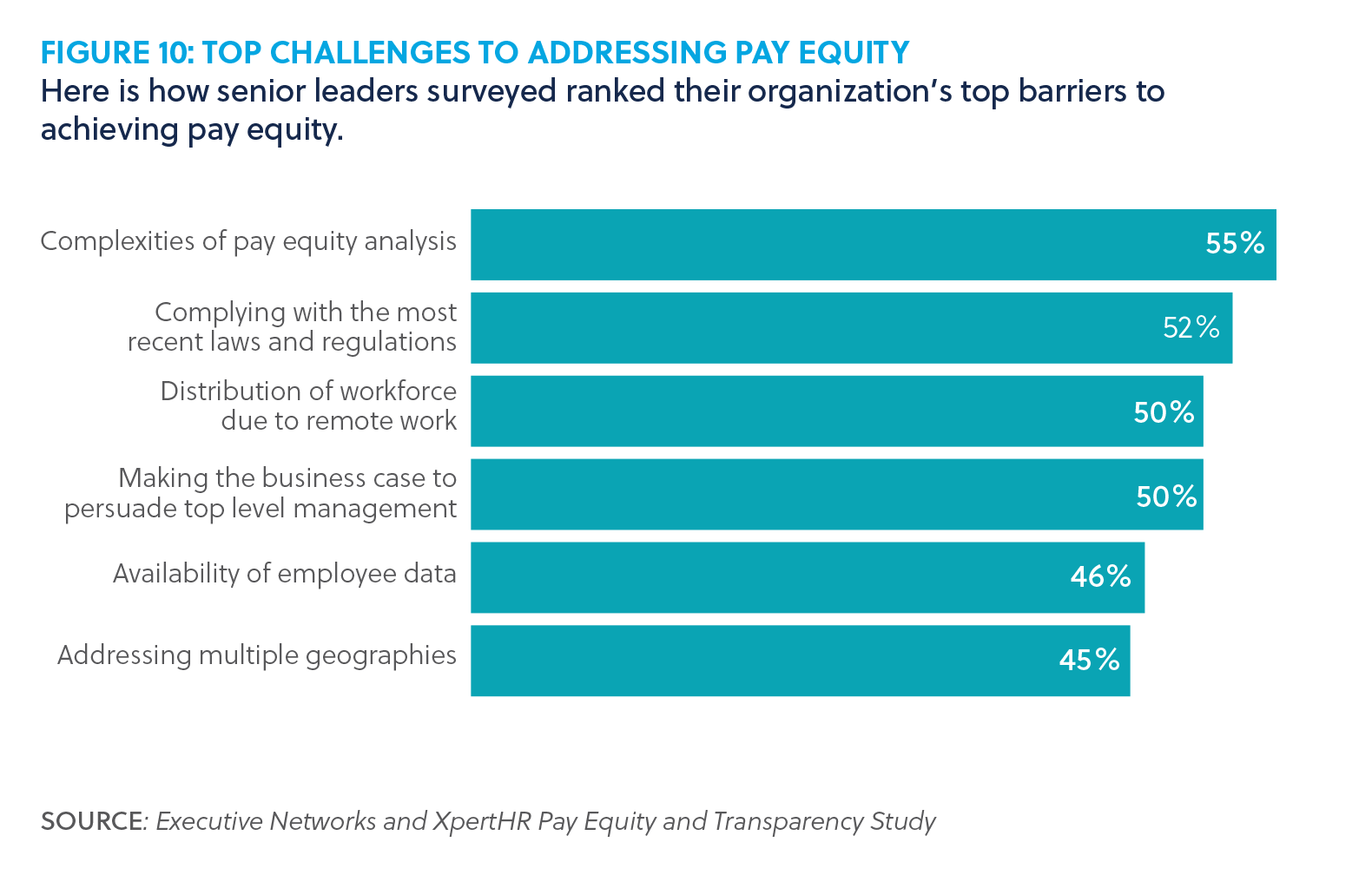 Complejidades del análisis de la equidad salarial
Métricas y KPI
Determinar rangos de brecha y objetivos
Cronograma de remediación
Intervalos de brecha para empleados de riesgo
Requisitos de cumplimiento e informes
de los líderes empresariales citan las complejidades del análisis de la equidad salarial como su principal barrera
Cumpliendo con las leyes y 
 las regulaciones más recientes
Distribución de plantilla por trabajo remoto
Presentar el caso de negocio para persuadir a la alta dirección
Disponibilidad de datos de empleados
2023 Estudio de transparencia y equidad salarial de Executive Networks y XpertHR
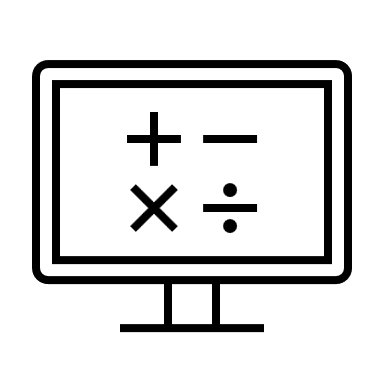 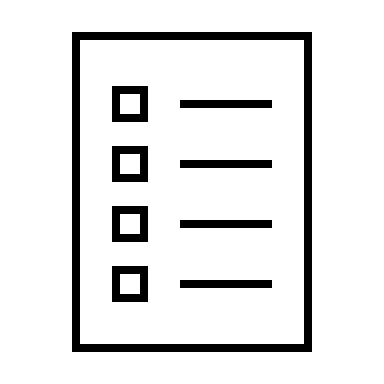 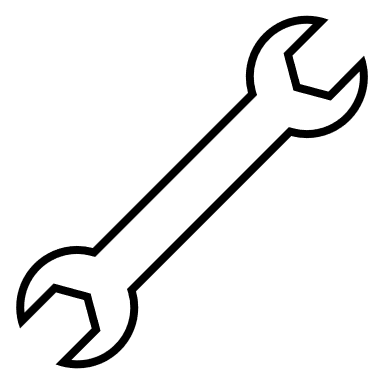 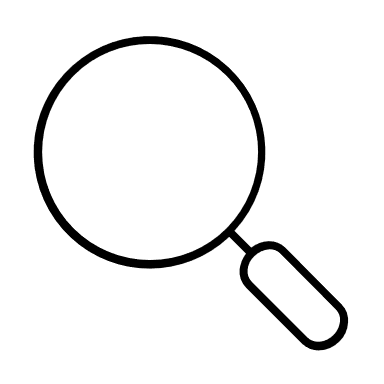 Evaluación
Análisis de causa raíz
Requisitos de presentación de informes
Entender la representación
Planificación de escenarios
Priorización
Priorizar a los empleados "en riesgo"
Desarrollar estrategias para cerrar las mayores brechas salariales y de representación
Herramientas y tecnología
Herramientas de identificación
Involucrar a las partes interesadas activas
Determinar la metodología 
Análisis observacional
Revelando ethnicidades que no han sido identificadas
Regresión estadística 
Evaluación de valores atípicos de los excepcionales empleados
4
Fase 3: Evaluación posterior
Métricas y KPI
Necesidades de remediación inmediata
Seguimiento de la eficacia de los cambios de políticas
Abordar los objetivos de representación
Seguimiento del progreso de las brechas cerradas a lo largo del tiempo
Los empleados informan que solo un tercio de los gerentes (35%) tiene conversaciones efectivas con sus equipos y casi una cuarta parte (22%) no tiene ninguna conversación con sus equipos y, de los pocos que las tienen, el 20% de esas discusiones son ineficaces.
20%
2023 Estudio de transparencia y equidad salarial de Executive Networks y XpertHR
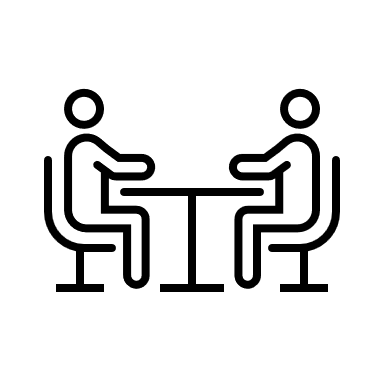 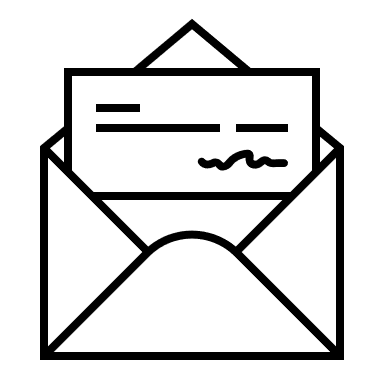 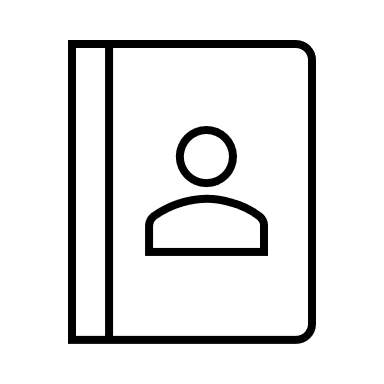 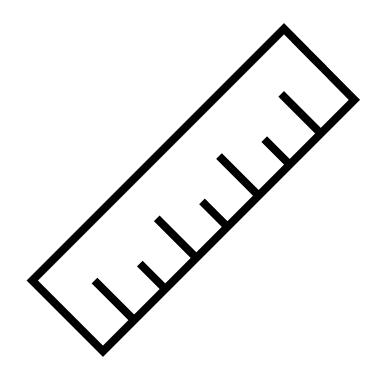 Comunicación
Plan de comunicación para empleados impactados
Formación en comunicación para directivos.
Gestión del cambio
Remediar
Plan de ejecución de remediación para riesgo inmediato.
Involucrar al concejo legal según sea necesario
Políticas y prácticas
Modificación de políticas, programas y prácticas para mitigar riesgos futuros.
Actualización del manual del empleado
Mantener y escalar
Construir un plan de ajuste escalable
Determinar la cadencia de revisión y corrección periódica cuando sea necesario.
5
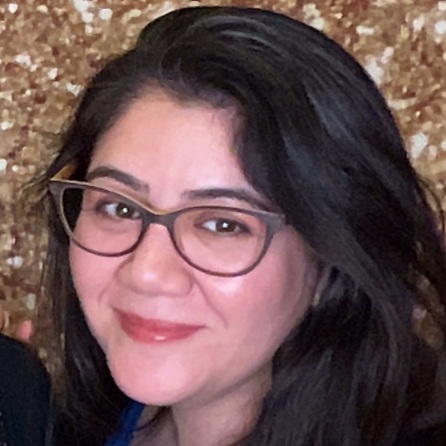 Zenaida Davis

Strategic Account Executive
Pay Equity Analytics by Brightmine
zen.davis@brightmine.com